SIP/ASBU/2012-WP/28 A
Aviation System Block UpgradesModule N° B0-05/ PIA 4 Improved Flexibility and Efficiency in Descent Profiles (CDOs)
Workshop on preparations for ANConf/12 − ASBU methodology
(Bangkok, 14-18?Nadi, 21-25  May 2012)
Module N° B0-05 Improved Flexibility and Efficiency in Descent Profiles (CDOs)
ICAO SIP 2012-ASBU Workshop. Block Upgrades N° B0-05
2
Module N° B0-05 - Baseline
Varies from one State/region to the next. 

Some aspects of the movement to PBN have already been subject of local improvements in areas
ICAO SIP 2012-ASBU Workshop.Block Upgrades N° B0-05
3
Module N° B0-05 – Change brought by the Module
Element 1  Continuous Descent Operations (CDO)
CDO is enabled by airspace design, procedure design and facilitation by ATC
An optimum CDO starts from the top-of-descent (TOD) and uses descent profiles that reduce controller-pilot communications and segments of level flight.
Ex: an arriving aircraft descends continuously, to the greatest possible extent, by employing minimum engine thrust, ideally in a low drag configuration, prior to the final approach fix/final approach point (FAF/FAP). 

Element 2  Performance -based Navigation (PBN)
The PBN concept encompasses two types of navigation specifications:
RNAV specification: navigation specification based on area navigation that does not include the requirement for on-board performance monitoring and alerting, designated by the prefix RNAV, 
RNP specification: navigation specification based on area navigation that includes the requirement for on-board performance monitoring and alerting, designated by the prefix RNP, ex: PBN STARs
ICAO SIP 2012-ASBU Workshop.Block Upgrades N° B0-05
4
Module N° B0-05 – Intended Performance Operational Improvement
ICAO SIP 2012-ASBU Workshop.Block Upgrades N° B0-05
5
Module N° B0-05 – Necessary Procedures (Air & Ground)
ICAO Continuous Descent Operations (CDO) Manual (Document 9931)
Provides guidance on the airspace design, instrument flight procedures, ATC facilitation and flight techniques necessary to enable continuous descent profiles. 
ICAO Performance-based Navigation Manual (ICAO Document 9613) 
Provides general guidance on PBN implementation. 
ICAO PBN operational approval guidance material will be available by June 2012
ICAO SIP 2012-ASBU Workshop.Block Upgrades N° B0-05
6
Module N° B0-05 – Necessary System Capability
Avionics
CDO is an aircraft operating technique aided by appropriate airspace and procedure design and appropriate ATC clearances enabling the execution of a flight profile optimized to the operating capability of the aircraft. 
CDO can be flown with or without support of a computer-generated vertical flight path (i.e. the vertical navigation (VNAV) (FMS)) and with or without a fixed lateral path
This is most readily determined by the onboard FMS
Ground Systems
PBN requirements will be affected by the CNS and ATM environments
Performance requirements depend on what reversionary, non-RNAV means of navigation are available and what degree of redundancy is required to ensure adequate continuity of functions
RNP AR Approaches requires significant investment, ANSPs should work closely with airlines
ICAO SIP 2012-ASBU Workshop.Block Upgrades N° B0-05
7
Module N° B0-05 – Training and Qualification Requirements
Since RNP AR Approaches also require significant training, ANSPs should work closely with airlines to determine where RNP AR Approach should be implemented
Training in the operational standards and procedures are required for this module
Likewise, the qualifications requirements are identified in the regulatory requirements
ICAO SIP 2012-ASBU Workshop.Block Upgrades N° B0-05
8
Module N° B0-05 – Regulatory/standardization needs and Approval Plan (Air and Ground)
Regulatory/Standardization:  Use current published requirements 
Approval Plans:  Must be in accordance with application requirements e.g. airspace design, air traffic operations,  PBN requirements for fixed radius transitions, radius-to-fix legs, Required Time of Arrival (RTA), parallel offset, etc
ICAO SIP 2012-ASBU Workshop.Block Upgrades N° B0-05
9
Module N° B0-05 – Reference Documents
Standards
For flight plan requirements in Amendment 1, ICAO Document 4444;        PANS/ATM v15 
Procedures 
Guidance Material
ICAO Doc 9613, Performance-based Navigation (PBN) Manual; ICAO Doc 9931, Continuous Descent Operations (CDO) Manual;.
FAA Advisory Circular, AC 90-105, Approval Guidance for RNP Operations and Barometric Vertical Navigation in the U.S. National Airspace System) which provides system and operational approval guidance for operators (only reflects the US situation).
Approval Documents
ICAO Doc 9931, Continuous Descent Operations Manual;
ICAO Doc 9613, Performance Based Navigation Manual;
FAA AC120-108, CDFA.
ICAO SIP 2012-ASBU Workshop.Block Upgrades N° B0-05
10
Module N° B0-05 Implementation                   - Benefits and Elements
Improved Flexibility and Efficiency in Descent Profiles (CDOs)
Benefits: Efficiency, Environment and Safety
Elements: CDO and PBN STARs
No avionics or Ground systems required
To be reflected in ANRF
ICAO SIP 2012-ASBU Workshop. Block Upgrades N° B0-05
11
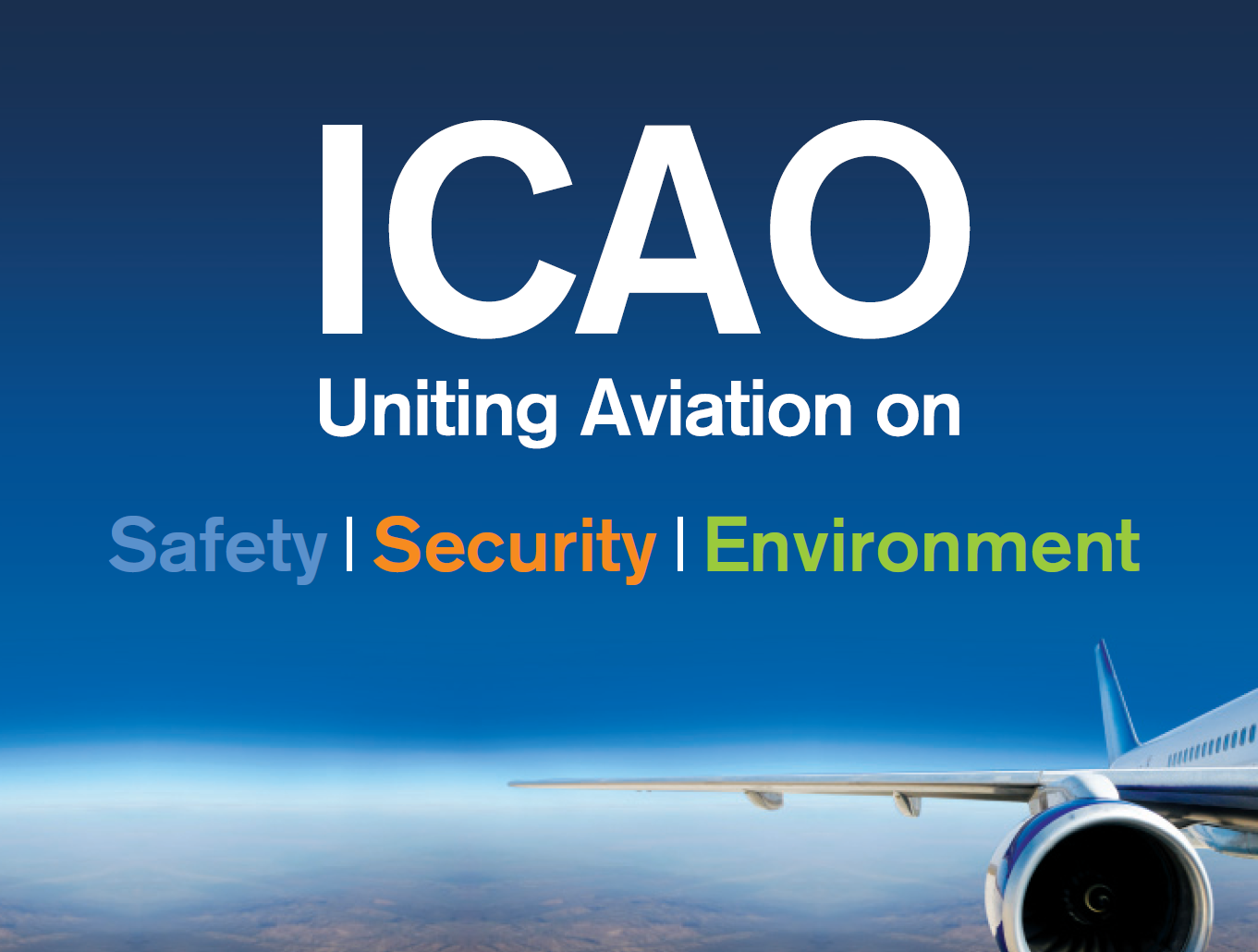 ICAO SIP 2012-ASBU Workshop. Block Upgrades N° B0-05
12